DIVENTA
operatore socio sanitario
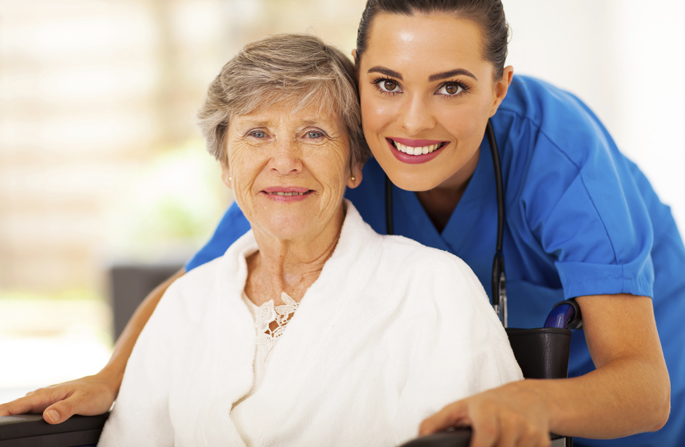 La ASST di Lodi intende avviare un corso di formazione finalizzato al conseguimento della qualifica di Operatore Socio Sanitario e di riqualifica ASA OTA.

Accreditamento n. 1040 del 25/07/2017 ai sensi della D . G  .R  .  n. 2412 del 26.10.2011° decreti attuativi
Durata: 
Il percorso formativo di OSS è di 1000 ore e si compone di una parte di lezioni in aula ed esercitazioni e una parte di stage: programmato in diversi ambiti ospedalieri e territoriali sia sanitari che sociali della Azienda Socio Sanitaria di Lodi.
 Il percorso formativo di RIQUALIFICA ASA IN OSS è di 400 ore e si compone di una parte di lezioni in aula ed esercitazioni e una parte di stage in diversi ambiti ospedalieri della Azienda Socio Sanitaria di Lodi.

Essendo dislocata su tutto il territorio lodigiano l’ASST di Lodi grazie ai suoi ospedali e Servizi del territorio consente di agevolare gli iscritti al corso.

Frequenza: dal lunedì al venerdì; sono disponibili le fasce orarie pomeridiane per la parte teorica; nel mattino, pomeriggio e sera per la parte di tirocinio e per venire incontro alle tue esigenze anche il sabato.

Costo:  il costo dell’intero corso OSS è di 1500 €  e il costo della RIQUALIFICA è di 800 € . Il corso sarà avviato  se sufficiente il numero di iscrizioni entro il mese di settembre 2019.

Certificazione rilasciata: Al termine del percorso formativo verrà rilasciata la Qualifica Professionale di “Operatore Socio Sanitario”, riconosciuta in tutto il territorio nazionale e nei paesi dell’Unione Europea.
Sede: Lodi, Via Fissiraga , 15 - a due passi dall’Ospedale Maggiore

Info: Numero 0371.37 2991 – 2980 	
E-mail: corso.oss@asst-lodi.it Fax:  0371. 2959 www.asst-lodi.it (domanda di adesione)
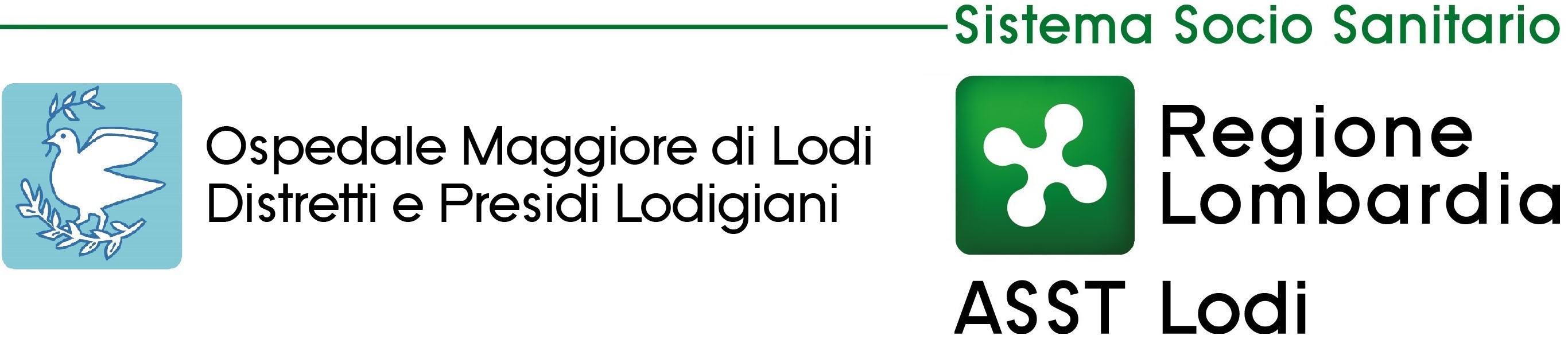